ビジネス・スピードの加速に対応する開発と運用Development & Operation
ITソリューション塾・第29期

2018年11月21日
これからの開発と運用
その背景
これからの開発と運用のあるべき姿
デジタル･トランスフォーメーション以降
デジタル･トランスフォーメーション以前
業務=本業
業務とITの一体化
＝本業
社員（人間）が本業を担い
事業の拡大や競争力を強化
売上や利益の増大をめざす
業務がITへITが業務へと
シームレスに変換される状態
ITにより業務プロセスを構築
業務とITが渾然一体となって
事業を遂行し、成果を最適化
IT＝支援
標準化された業務プロセスを
現場に使わせ、徹底させる
IT＝本業を実現する要件
品質向上/コスト削減/納期短縮
IT＝支援＝コスト
IT＝本業＝投資
コストの削減→外注
投資対効果の最大化→内製
情シスの要請に応えシステムの構築と運用
業務現場にジャストインタイムでサービスを提供
迅速なサービス提供＝クラウド･アジャイル・DevOps
徹底した管理と統制＝自社所有とウォーターフォール
3
【参考】ソフトウエア産業のパラダイム・シフト
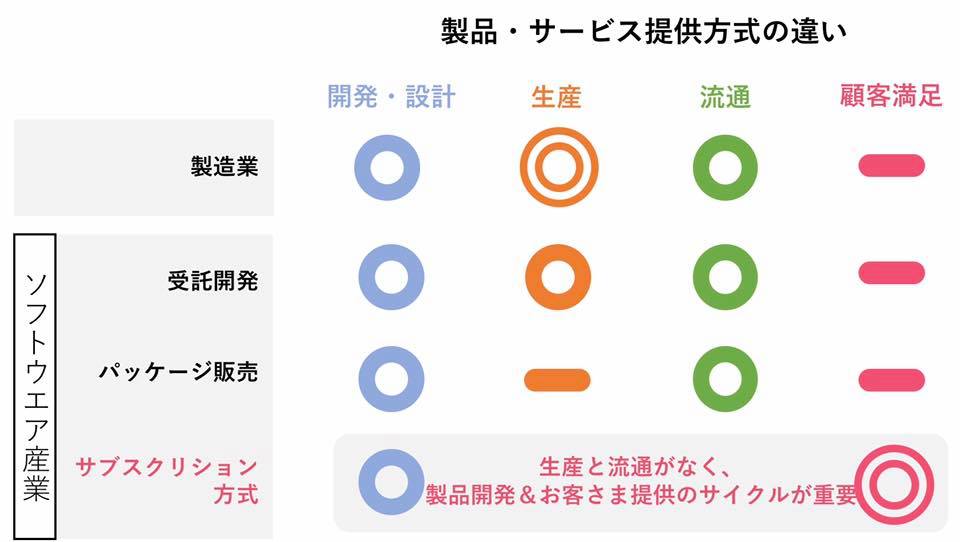 田中邦裕・さくらインターネット社長
2018年11月18日のFacebookより
4
[Speaker Notes: 一昨日、ソフトウェア産業において、製造業的な考えからいかに変えないといけないかという話をしまして、反響が大きかったのでまとめてみました。製造業の場合、研究設計開発と言うプロセスの後に、製造と流通と言うプロセスがあって、その先に顧客がいます。製造の工程は非常に大きく、売り上げをスケールさせるためには、いかに効率よく製造を拡大していくかということが重要になります。なので、日本のカイゼンや、専門性より現場での業務能力、長時間の労働がもてはやされました。でもソフトウェアの場合、コピーができるという強みがあるので、フロッピーやCD-ROMを複製するという、製造というプロセスが極端に小さくなる事象が起こりました。ただ、製造がほぼないという事が逆に違法コピーを生み、孫正義さんがコンピューターソフトウェア協会の前身団体を立ち上げて、違法コピーがダメであるという啓蒙を行い、ソフトウェア流通で孫さんは財をなしました。それが今ではソフトウェア流通はAppStoreなどでのダウンロードが中心となり、製造のプロセスは無くなりました。一大転換期になってきたのが、サブスクリプションモデル、いわゆるサービスモデルであり、ここでの大きな変化は「流通が全く無くなった」と言うことです。もちろん、宣伝などのプロセスはあるでしょうが、流通時(販売時)に売り上げのピークがくるわけではなく、利用開始後にずーっと売り上げが続き、積み上がっていくというモデルです。とはいえ、個別のシステム開発だと、今だに製造業のように、設計要件定義の後に製造プロセスがあり、パッケージ以前の話ではありますが。さて、個別のシステム開発をソフトウェア産業1.0、パッケージ開発をソフトウェア2.0、サブスクリプションのサービスモデルをソフトウェア3.0とすると、1.0で必要な人材は製造工程の安い働き手、2.0と3.0でいうと研究設計開発工程の専門能力の高い働き手を意味しています。前者は労働集約型で、後者は知識集約型で、日本においてITエンジニアが不足しているという文脈では、そのどちらを示しているのかを明確にしなければなりません。話しは最初に戻りますが、ソフトウェアは、コピーができると言うことと、後から比較的容易に変更できるという事が最大のメリットだと考えています。一時期は、コピーできることがデメリットになった時代もありますが、ソフトウェア3.0の時代になると、サービス提供中は自由にソフトウェアをアップデートすることができ、コピーされることもなく、ソフトウェアの潜在的に持つメリットが最大限生かせるようになりました。ソフトウェアの最大の強みが活かせる時代になったというチャンスの点、ITの働き手がどんどん貴重になってきたというピンチの点、この両方から、ソフトウェア産業はサービス業に転換しないといけない事は明白です。なお受託開発や、SESの場合はどうするのかと言う議論が出てくるのですが、根本的な議論として自宅やSESは製造工程に入るべしと言う考え方自体がおかしいわけで、研究設計開発のプロセスに入ればいいだけのことだと思っています。実際当社においても、SESの方がいますが、設計開発で動いてもらっている人が多いです。なお、受託や派遣が中心の会社さんが、最初から全てをサブスクリプションにするわけにもいかないのですが、次第に製造工程ではなく、研究開発設計工程に自社人材を切り替えてするとともに、最終的にサービスが中心になるというのは、非常に良い流れなのではないかと思っています。また、自社サービスを作らなくても、ソニックガーデンさんがように、月額支払い方の受託開発と言う面白い選択肢も当然あると思います。最後に、サービスモデルで大切な事についてまとめたいと思います。それは、リリースと言う概念をなくすことです。ソフトウェア1.0(システム開発)の場合は納品が、ソフトウェア2.0(パッケージソフト)の場合はCD-ROMなどのメディアの製造があるので、カットオーバーを決めてリリース(手放す)する必要がありますが、ソフトウェア3.0の時代はローンチ＆イテレートの考えが中心です。そもそも、最近はソフトウェアのメジャーバージョンアップがなくなり、アップデートと言う概念に変わってきました。AppStoreでも、実際には細かくバージョンが上がっているものの、ユーザーには連続的なアップデートとしか見えません。マイクロソフトが、Windows10を最後にバージョンアップを無くし、その代わりにずっとアップデートし続けると言う発表をしたのは記憶に新しいところであり、Adobeも今となってはサブスクリプションの売り上げの大半となっており、世界の潮流を見ると間違いなくそのようになっています。そしてもう一つ重要なのが、新規顧客の開拓を優先するのではなく、既存のユーザベースをいかに大切にし、その人たちがいかに満足するかを考えることによって、既存の顧客単価を向上させ、新規の顧客が結果として取れると言うサイクルが大事であると言うことです。製造業や、ソフトウェア2.0までの時は、いかに売りつけて納品してしまうかがキモであり、カスタマーサポートはクレーム対応や使い方の指南、フィールドエンジニアは故障対応と言う考え方が中心で、売った後はコストとして認識されていました。しかし、ソフトウェア3.0の時代、サブスクリプション型のサービスモデルの時代では、カスタマーサポートやフィールドエンジニアは、ユーザの考え方を目の前で1番よく知る、営業や研究開発の入り口であって、売上の最上流となっています。データセンター業界に翻って見てみると、運用保守要員というと24時間365日の故障対応する役割で、マニュアルさえ読めれば誰でも仕事と認識されて、場合によっては単純作業としてアウトソースされることも非常に多くなっていますが、これではいけないと思います。サービスモデルで考えると、これらのポジションは開発設計工程や販売の一部であり、それぞれの専門性が発揮される職場に本当に変わらなければならないし、権限委譲がもっとなされるべきなんだろうと思っています。SREが注目されているのもこの文脈からかと思います。そもそも、自分が経営しているさくらインターネットも、新しいサービス開発とリリースを重視し、逆にカスタマーサポートやデータセンター等の運用保守業務はコストと言う考え方が染み付いていましたが、これは根本的に変えないといけないと思います。ものづくりで成功してきた日本ですが、ソフトウェアの普及とインターネットの登場、そして少子高齢化などのハードルから、サービスでの強みへの転換が重要になっています。顧客のことを一番に考え、そして社員のクリエイティビティが遺憾なく発揮できる職場環境を整え、長時間働くわけではなく、上司が管理するわけではなく、顧客創造のために専門性を発揮し、顧客、社員、会社の3つが共に成長していくことが、社会の成長のためにも必要です。なお、国会で議論されている外国人労働者の受け入れについて、クリエイティビティの高い専門人材を多数海外から引き入れるの大変重要ですが、製造工程をなんとかしようと言う単純労働者の受け入れは、絶対にやるべきではなく、そもそも製造工程を人件費の安い海外に電すると言う方がよっぽどマシな選択です。今回書いたような話を理解できない経営者が今すぐに全員退任すれば、日本の生産性は大きく向上することでしょう。]
これからの開発や運用に求められるもの
デジタル・トランス･フォーメーション
業務がITへITが業務へとシームレスに変換される状態
ビジネスの成果に貢献するコードだけを
変更に柔軟・迅速に対応して
バグフリーで提供する
アジャイル開発 
Agile Development
運用の安定を維持しながら
本番環境への迅速な移行と
継続的デリバリー
DevOps
Development & Operation
高速で俊敏な開発実行環境の調達
経費化の拡大による不確実性への担保
運用やセキュリティから解放と人材の再配置
クラウド
Cloud Computing
ウォーターフォール開発×オンプレミス×開発・運用業務委託の限界
VeriSM
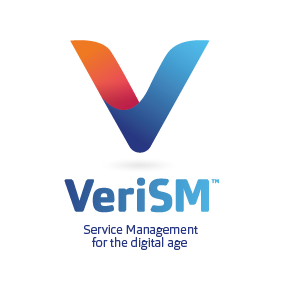 Value-driven (価値主導）
Evolving（発展、展開する）
Responsive（敏感に反応する）
Integrated（統合、結合された）
Service（サービス）
Management（マネジメント）
ITのスピードにビジネス・プロセスが追いつかない
全ての組織がサービス・プロバイダー化する
どの様にITサービスを提供し維持するのか
ビジネスの成果に貢献するコードだけを
変更に柔軟・迅速に対応して
バグフリーで提供する
アジャイル開発 
Agile Development
運用の安定を維持しながら
本番環境への迅速な移行と
継続的デリバリー
DevOps
Development & Operation
高速で俊敏な開発実行環境の調達
経費化の拡大による不確実性への担保
運用やセキュリティから解放と人材の再配置
クラウド
Cloud Computing
ITのスピードが高速化
イノベーションとスピードの融合
イノベーションの創発
デザイン思考
デザイナー的なクリエイティブな視点で、ビジネス上の課題を解決する
リーン・スタートアップ
最小限の機能に絞って短期間で開発しフィードバックをうけて完成度を高める
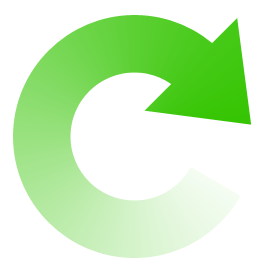 クラウド
アジャイル開発
VeriSM
ビジネスの成果に貢献するシステムを、バグフリーで変更にも柔軟に開発する
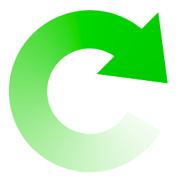 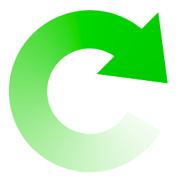 オンデマンドで必要なシステムの機能や性能を手に入れるための仕組み
ITとビジネスを同期化させ、ビジネス・スピードを向上させる取り組み。
DevOps
安定稼働を維持しながら、開発されたシステムを直ちに・頻繁に本番環境に移行する
ビジネスへの実装
これからの「ITビジネスの方程式」
情報システムの
品 質
ビジネス
成　果
最大
スピード
生産量
要求の時間的変質
要求の信憑性
100％
平均的な値
24ヶ月後に
25％程度
75％
変化が
大きくなっている
50％
25％
0
3
6
9
12
時間経過（月）
早期の仕様確定がムダを減らすという迷信
不確実性のコーン
プロジェクトフェーズ
詳細設計
システム企画
基本設計
プログラミング
要件定義
見積金額の変動幅
4.0x
倍の振れ幅
2.0x
16
1.0x
0.5x
0.25x
初期の
プロダクト定義
承認された
プロダクト定義
要求仕様
設計仕様
詳細設計
検収された
ソフトウエア
スティーブ・マコネル著「ソフトウェア見積り 人月の暗黙知を解き明かす」
根拠なき「工数見積」と顧客との信頼関係の崩壊
手続き型プログラミング
COBOLやPL/Iなど
オブジェクト指向プログラミング
JavaやC++など
シーケンシャル・コーディング
上から順に書いてゆく
１ヶ月に書けるステップ数は誰がやっても同じ
工数算定の根拠／基準が明確でぶれが少ない
開発生産性の飛躍的向上
設計次第／エンジニアのスキル次第で
工数が大幅に変動
KKD（Keiken + Kan + Dokyo）法
過去の経験と勘にもとづく規模感
過去に経験が無い場合は類似例を元に推計
赤字案件が増えコンティンジェンシを上乗せ
ファンクション・ポイント法
シーケンシャル・コーディングを前提
機能数や複雑さに応じて点数化
点数→ステップ数→工数の一致
妥当な工数が算定可能
見積工数の積算根拠が曖昧
顧客との信頼関係を醸成
顧客との信頼関係が崩壊
利益確保と予測が可能
利益確保と予測が困難
瑕疵担保
責任
[Speaker Notes: 現在のSI業界の一つの課題として人月積算ビジネスが挙げられます。人月積算ビジネスとは、人月積算で金額を決めておきながら、瑕疵担保責任としてSI事業者が完成責任を負わされるビジネス構造です。
例えば、システムエンジニアが1ヶ月100万円とすると、システムを作るのに、10ヶ月ほどかかるシステムであれば、エンジニアの見積もりとしては10人月、1000万円という見積もりになります。これは、1ヶ月で働くエンジニアの生産性が均一であることが大前提の積算システムなのです。
ではなぜこんな価格算定方法になったのでしょうか。人月積算の歴史を紐解くとよくわかります。1970年代システム開発はメインフレームを販売し、そのハードウェア販売への対価をもらうビジネスでした。プロフェッショナルサービス（導入に関するエンジニアリング）は無償で提供され、メインフレームが持つテンプレートをそのまま使うのが主流でした。1980年代になるとメインフレームのテンプレート以外でもCOBOLなどのプログラミング言語でアプリケーションを作るようになってゆきました。このころ、SI事業者がいまでも見積もりでよく使っているファンクションポイント法が登場します。
ファンクションポイント法とは、1979年にIBMのアレン・J・アルブレヒト（A.J.Albrecht）が考案したソフトウェアの規模を測定する手法の1つでソフトウェアがもつ機能数や複雑さによって重みづけした点数を付け、そのソフトウェアにおける合計点数から開発工数を見積する方法です。
この方法は、上から順に一つ一つ書いていく、つまり「シーケンシャルにコードを入力する」ことを前提に考えられています。この場合は、１ヶ月間でコードを書く量は、だれがやってもほとんど差がありません。機能数や複雑さに点数をつけて見積もりを作ったとしても、妥当な工数が導き出せました。しかし、1990年代C++言語やJava言語に代表されるオブジェクト指向プログラミングやウェブアプリケーションが登場し、大規模システムに適用されるようになりました。この方法だと開発生産性が飛躍的アップする分、どのような設計をするかで、１ヶ月あたりのエンジニアの工数が大幅変わってきます。そのためファンクションポイント法だけでは見積もりができず、ファンクションポイント法をベースに、過去の経験と勘に基づく規模感を勘案し、それを山積みして算出する方法で見積もりを作るようになったのです。
サーバーやストレージなどのインフラ側の見積もりも、技術が細分化されたので、知見のあるエンジニアの場合とそうでないエンジニアの場合では、１ヶ月で働くエンジニアの生産性が均一ではなくなりました。
現在の見積もりは、過去の類似例を参考に期間を積む方式で作られているため、過去に経験のないものについては余裕分を上乗せし、見積金額を算出しています。しかし、未知の案件では、その余裕分さえも食いつぶし、赤字案件が増え続けました。赤字案件が増えるので、コンテンジェンシという名目でさらに余裕分を上乗せし、期間以上に見積もりをするようになったため、見積金額の積算根拠が曖昧になってしまいました。それは、顧客との信頼関係を悪化させるひとつの原因にもなっています。
さてもう一つの問題は、瑕疵担保責任です。システムは、顧客と決めた仕様通りに納品しなければ、瑕疵担保責任として修正を義務づけられます。期間×人数で見積もっているので、これが増えれば、本来は、追加費用を支払ってもらわなくてはなりません。しかし、契約は、期間×人数で見積もった金額で請負契約となりますので、お客様の支払金額は原則として変更されません。加えて、この瑕疵担保責任があるため、「仕様書通りではない」ということになれば、仕事を受託した側は、検収・支払いが人質に取られているようなものですから、泣く泣く対応せざるを得ないのです。
顧客側は、仕様を一度決めてもビジネスが変われば仕様を変更します。なぜならシステムはビジネスのための手段ですから、ビジネス環境が変われば仕様も変わるのは当然です。しかしシステム開発者側は、当初合意した仕様通りに作ることを目指しますので、根本的なゴールの不一致が起きています。
このような事態に対処するため、COCOMO法やCoBRA法などの見積積算方式が考案されました。しかし、コストの算出根拠が難しく、ユーザーになかなか受け入れられていない状況です。
このような人月積算の歴史から考えれば、人月積算ビジネスはすでに崩壊していると言えるでしょう。しかし、このシンプルな見積もり方法以上にわかりやすく、見かけ上の論理性を持つ見積もり算定方法がないため、人月積算ビジネスをつづけざるを得ない状況なのです。]
システム開発の理想と現実
理想の結果
実際の結果
品質
Quality
品質
Quality
品質の低下
納期とコストの厳守
納期
Delivery
費用
Cost
納期
Delivery
費用
Cost
早期の仕様確定がムダを減らすというのは迷信
ほとんど／決して使われていない： 64%
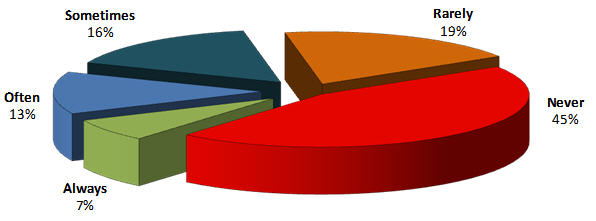 常に／しばしば使われている： 20%
Standish Group Study Reported at XP2002 by Jim Johnson, Chairman
差し迫るSI/SES事業の限界
事業会社におけるITの本業化
外注対象の限定と内製化の拡大
ウォーターフォール型開発の限界
ITの評価基準がコストから投資へ転換
SI/SES事業の収益モデルが限界
技術力を伴わない工数ビジネスは利益が出なくなる
物販は収益を下支えできなくなる
何も手を打たなければ優秀な人材の流出が拡大する
ビジネスの成果に貢献するコードだけを
変更に柔軟・迅速に対応して
バグフリーで提供する
アジャイル開発 
Agile Development
運用の安定を維持しながら
本番環境への迅速な移行と
継続的デリバリーを実現
DevOps
Development & Operation
高速で俊敏な開発実行環境の調達
経費化の拡大による不確実性への担保
運用やセキュリティから解放と人材の再配置
クラウド
Cloud Computing
アジャイル開発
変更に柔軟・ビジネス成果に直結
& バグフリー
アジャイル開発の基本構造
ウォーターフォール開発の考え方
仕様書に記載した
全ての機能
100%
仕事の仕組みは確定できるを前提にした開発
仕様凍結（確定）させて仕様書通りに開発が100%完了したら、
現場からのフィードバックを求める。
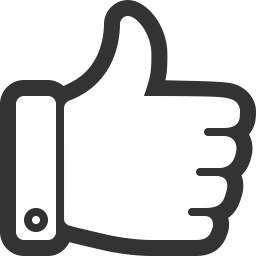 ？
現場からのフィードバック
最後になって訂正・追加などが集中
仕様書に対して100点満点狙い
0%
時間
アジャイル開発の考え方
予定していた
全体仕様
100%
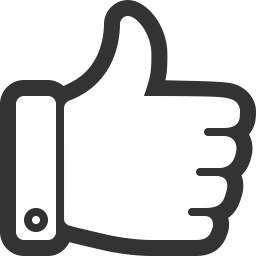 仕事の仕組みは変化するを前提にした開発
現場からの
フィードバック
80%
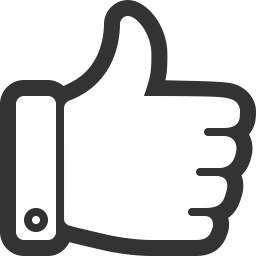 途中の成果からフィードバックを得て、
仕様や優先順位の変更を許容する。
現場からの
フィードバック
60%
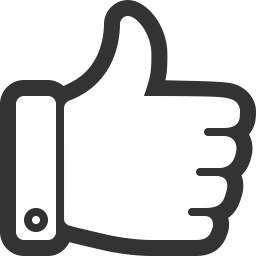 目標としていたビジネスの成果が
達成できていれば完了
現場からの
フィードバック
30%
ビジネスの成果に対して合格点狙い
0%
時間
16
開発と運用:従来の方式とこれからの方式
アジャイル開発&DevOpsによるこれからの方式
ウォーターフォールを中心とした従来の方式
価値観
計画重視
リソース重視、適応性重視
スピード
遅い
早い
働き方
働き方仕事はまとめた方が効率が良い
仕事は1つ筒こなした方が効率が良い、残業は認めない
時間の使い方
残業を認める仕事の目的を達するまでの時間
区切られた時間内で仕事の目的を達成（タイムボックス）
計画
計画重視、全期間にわたる計画立案（計画通りことは運ぶ）
計画作り重視、朝令暮改、詳細1か月（計画通り事は運ばない）
プロジェクト
しっかりと計画を立て、理論的に進める
フィードバック重視、反復的（イタラティブ）に進める
リスク
プロジェクト後半に増大
プロジェクト広前半に増大
役割
専門家による分業
多能工型（Ｔ型人材）
進捗管理
管理指標
現地・現物管理（動くプログラムのみ）
見える化
作業が終わらないと見えない
ほぼいつでも見える（徹底した透明性）
評価基準
計画に対して
ビジネス価値（ビジネスの成果）に対して
要求
管理可能、100%定義可能
管理不能、定義不能（標的は動くが前提）
設計
機能中心設計
プロセス中心設計
開発
基本は個人（専門家）
チームの連帯責任
コード
属人化する
属人化排除
品質
管理強化（当たり前品質）
向上の可能性あり（魅力的な品質）
ドキュメント
多種多様、管理基準
MRI（必要最低限）、使用目的の明確化
デプロイ&リリース
半自動
自動（ディプロ医メント･パイプライン）
運用
分離独立
オペレーションの一体化
運用管理
ITIL
計量化したサービス管理 & ISO20000
リーダーシップ
統率型（指示&命令）
侍従型（サーバント・リーダーシップ／ファシリテーション）
17
ウォーターフォール開発とアジャイル開発（１）
動くソフトウェア
ソフトウェアを使う
ユーザー
ユーザーは
はじめて本気
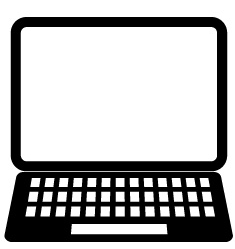 リソース
マジ
開　発
テスト
真面目に考える
よく分からない
本気で検証
改修を要求
膨大なドキュメント
納期遅延
品質問題
要件定義
保守
時間
18
アジャイル開発の進め方
1.まずは人が通れるほどのトンネルを貫通させる。
2.大きな工事機械が入れるように拡げてゆく。
3.二車線の道路に拡張し、設備を整備する。
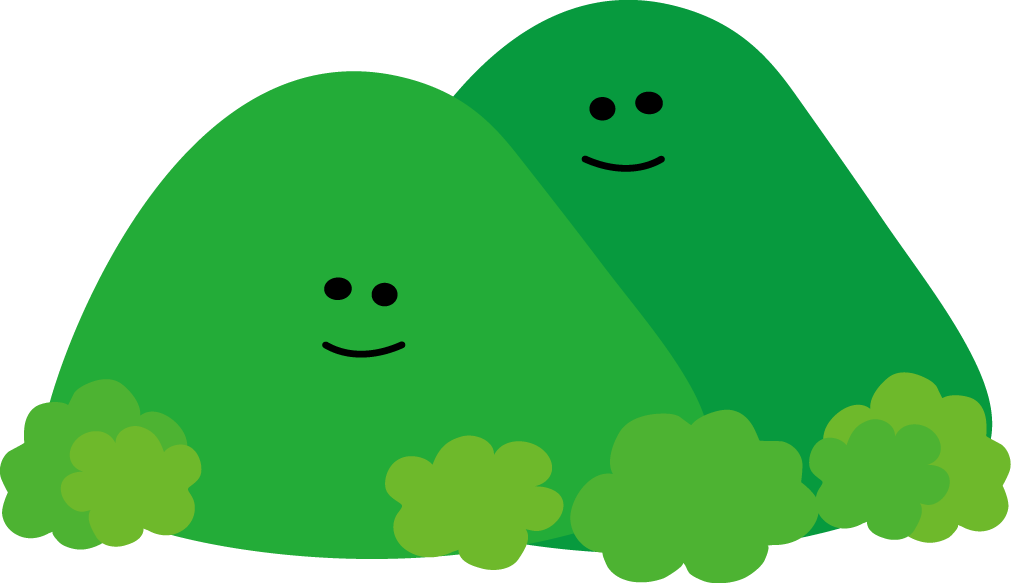 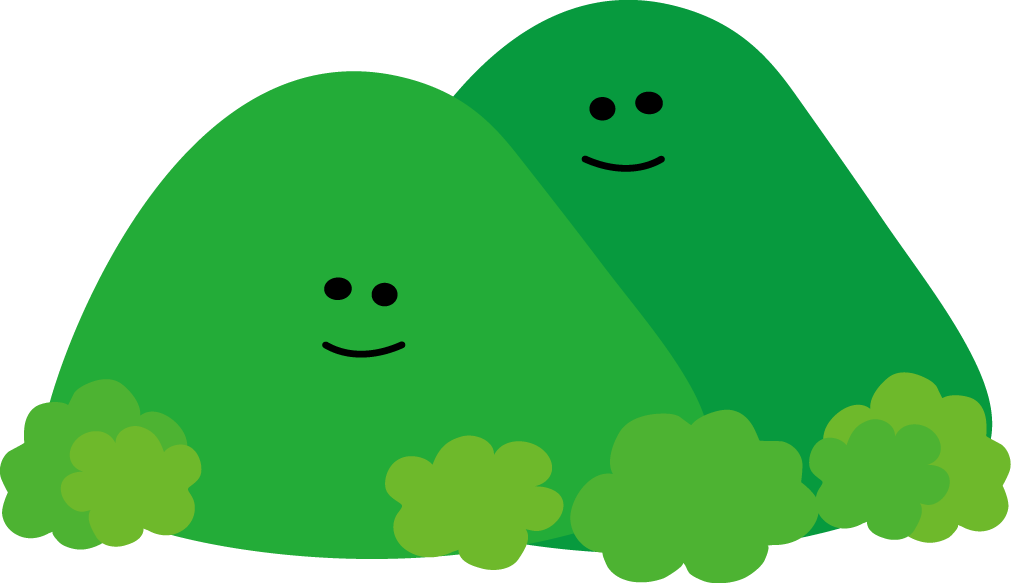 19
ウォーターフォール開発とアジャイル開発（２）
動くソフトウェア
動くソフトウェア
動くソフトウェア
動くソフトウェア
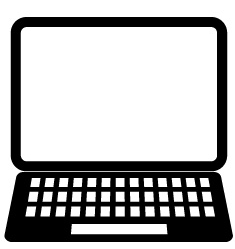 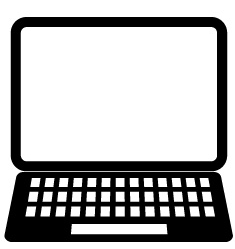 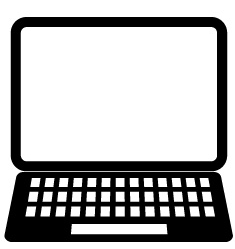 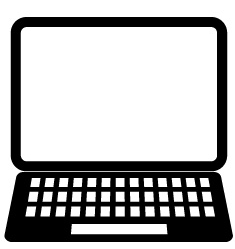 ソフトウェアを使う
ユーザー
マジ！
リソース
動くソフトウェア
を作り続けるれば
ユーザーはずっと本気
マジ！
マジ！
マジ！
テスト
時間
20
ウォーターフォール開発とアジャイル開発（３）
ウォーターフォール開発
アジャイル開発
反復（イテレーション）1
要件
リリース
Continues Integration
品質の作り込み
反復 2
設計
リリース
反復 3
コーディング
単体テスト
リリース
最初に要件をあらかじめ
全て決めてから開発
反復 4
結合テスト
ビジネス上の重要度で要件の優先順位を決め、これに従って必要機能を順次開発
リリース
リリース
[Speaker Notes: 従来は、作るべきシステム要件を「すべて」決めてから開発をスタートする「ウォーターフォール開発」が主流でしたが、このようなやり方では対応できない事態も増えてきました。そこで、注目されているのがアジャイル開発です。
ウォーターフォールは、「全部作る」を前提とし、ユーザーの要求がすべて決まらなければ開発に着手できません。「かならず使う」、「使いそうだ」、「将来使うかもしれない」など全てを考慮し、推測を交えて仕様を固めてゆきます。
開発は、機能単位ですすめてゆきます。機能とは、入力画面、帳票印刷、集計など、一連の業務処理を実現する部品です。これらを手分けして作り、あとでつなぎ合わせて処理の流れを作ります。そのため、全ての機能が完成しつなぎ合わせるまでは、現場に使ってもらうことはできません。また、作り始めると途中での変更は難しく、すべてを完成させることが優先されます。変更や品質はコードを全部書き終えた最後に確認し、対応しなければなりません。
一方、アジャイル開発は、「全部作らない」を前提とします。これが、ウォーターフォール開発と本質的に異なる点です。アジャイル開発は、「業務上必要性が高い業務プロセスを選別し、優先順位を決め、本当に使う業務プロセスだけを作る」という考え方です。
ここでいう業務プロセスとは、「出荷指示のボタンを押せば、倉庫に出荷伝票が印刷出力される」、「経費精算帳票にデータを入力すれば、経理部門にデータが受け渡される」といったひとつの完結した業務の流れです。これを「業務を遂行するうえで重要度が高い」順番で優先順位を決め、順次開発してゆきます。「必要かどうかわからない」、「あったほうがいいかもしれない」は作りません。
ひとつの業務プロセスは1〜2週間程度で開発できる規模とし、おおよその工数と期間の見通しを立てて開発を始めます。そして、「反復型の開発（Iterative Development）」や「継続的インテグレーション（Continuous Integration）」という手段を使い、ビジネス・ニーズに即応しようとします。

そもそもアジャイル開発が生まれるきっかけは、1986年に日本の経営学者である野中郁次郎氏と竹内弘高氏が、日本の製造業の高い生産性と効率を研究した論文をハーバード・ビジネスレビュー誌に掲載したことにあります。それを読んだジェフ・サザーランド（Jeff Sutherland）氏らが、システム開発への適用を考え、1990年代半ばにアジャイル開発の方法論としてまとめました。ですから、アジャイル開発には、伝統的な日本の「ものづくり」にある、「不断の改善により、品質と生産性の向上を両立させる」という精神が、埋め込まれているといっても良いでしょう。]
ウォーターフォール開発とアジャイル開発（５）
「MVP（Minimum Viable Product：仮説を検証することができる最低限のプロダクト）」かつ、ビジネス価値の高い機能・プロセスを優先して開発する。
◎
〇
△
Ｘ
反復　１　ビジネス価値　◎
反復　２　ビジネス価値　〇
反復　３　ビジネス価値　△
反復　４　ビジネス価値　Ｘ
[Speaker Notes: アジャイル開発のメリットは次のようなことです。
全て完成しなくても、できあがった業務プロセスから順次現場でデモを行い、実際に操作しながら使い勝手を確認してもらえる。文字や図で描いた紙の仕様書から想像するのではなく、直感的に善し悪しを判断できるので、改善のためのフィードバックが的確、迅速にできる。
ビジネス上重要なプロセスから完成させ、1〜2週間単位で継続的にユーザーにリリースし検証してもらう。リリースのたびに前リースの修正とテストを重ねてゆくので、重要なところほど早い段階から繰り返し検証されるので、バグは徹底して潰される。開発後期になるほど業務プロセスの重要度が低くなるので、問題が生じても全体への影響は少なく、全体として、高品質なシステムができあがる。
業務プロセス単位で作っているので、仕様の凍結は1〜2週間。途中で仕様や優先順位が変わっても、まだ着手していない業務プロセスであれば、入れ替えることができ、変更要求に柔軟に対応できる。
結果として、短期間、高品質で変更容易な開発が実現するのです。そんなアジャイル開発の狙いを整理すれば、次の３つになるでしょう。
予測できない未来を推測で決めず、本当に使うシステムだけを作ることでムダな開発投資をしない。
動く「現物」で確認しながら、現場が納得して使えるシステムを実現する。
納得できる予算と期間の中で最善の機能と最高の品質を実現する。
「ITと一体化したビジネス」への比重が高まる中、ITのビジネス・ニーズへの即応力はこれまでにも増して重要になります。その意味からもアジャイル開発は注目されているのです。]
ウォーターフォール開発とアジャイル開発（６）
要求仕様
リソース
納期
前提条件
プラン
ドリブン型
バリュー
ドリブン型
コストと納期を守ること
機能と品質を実現すること
リソース
納期
実現仕様
ゴールは何か？
アジャイル
ウオーターフォール
リスク
原理的に
不良が起きない
納期が守られる
リスク
コーディング
単体テスト
要件
設計
反復1
反復2
反復3
結合テスト
反復4
時間
時間
アジャイル開発の目的・理念・手法
目的と理念
高品質で無駄がなく、変更要求に対応できるきるソフトウエアを作成する為
適切な一連の手順に従う
高い協調と自律的なプロジェクト関係者によって実施される
イタラティブ(反復/周期)、インクリメンタル（順次増加部分を積み上げていく)方式
手　法
ダイナミックシステムズ開発技法(Dynamic Systems Development Method) 	Dane Faulknerほか
アダプティブソフトウェア開発(Adaptive Software Development) 			Jim Highsmith
クリスタルメソッド(Crystal Methods) 							Alistair Cockburn)
スクラム(Scrum)										Ken Schwaber、Jeff Sutherland
エクストリームプログラミング(XP/eXtreme Programing) 				Kent Beck、Eric Gammaほか
リーンソフトウェア開発(Lean Software Development)					Tom and Mary Poppendieck
フィーチャ駆動開発(Feature-Driven Development)					Peter Code、Jeff DeLuca
アジャイル統一プロセス(Agile Unified Process)						Scott Ambler
共通する要素
反復(周期)的(Iterative) 		--- 定期的なリリース
漸進的(Incremental) 		--- 徐々に機能を増加 
適応主義(Adaptive) 			--- 変化に対応(即応) 
自律的(Self-Organized) 		--- 学習する組織
多能工(Cell Production) 		--- 一人多役(SE、プログラマー、テスター)
24
自律型の組織で変化への柔軟性を担保する
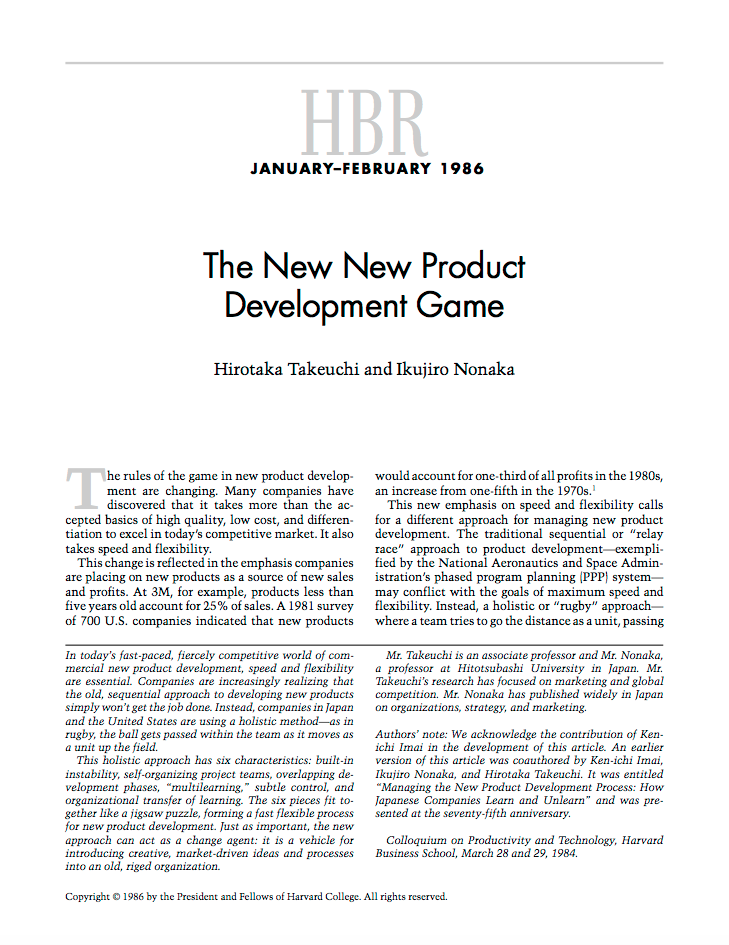 さまざまな専門性を持った人がチームを組み、最初から最後まで一緒に働く。
人とチームを重視し、彼らが自律的に働ける環境を与えることでブレークスルーが起こりやすくなり、同時に製品化までの時間が短くなる。
リーダーは、自律するチームの障害を取り除くことが仕事であり管理しない。
Scrum（スクラム）
イノベーションを
生みだす方法論
不安定
高い自由裁量と困難なゴールを持つ
自己組織化
情報ゼロから相互交流し自律的に仕組みを作る
全員多能工
分業を共有しメンバーがプロジェクトの責任を自覚する
1990年代、Jeff Sutherlandらが
ソフトウェア開発のに適用
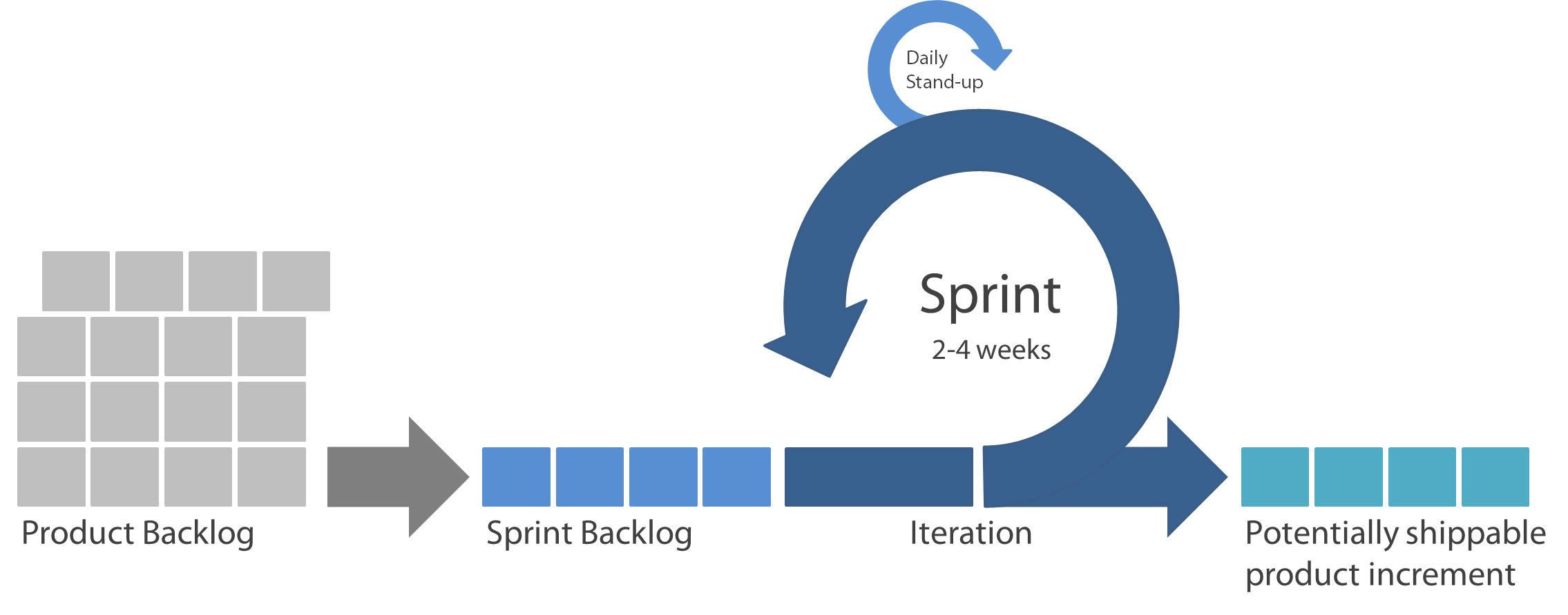 アジャイル開発
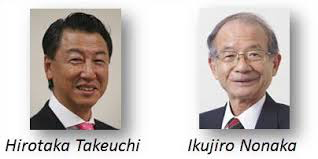 日本で行われている
新製品開発のプロセスを
米国のやり方と比較した論文
1986,Harvard Business Review
25
スクラム：特徴・3本の柱・基本的考え方
システム開発のフレームワーク（1995）／ Ken Schwaber & Jeff Sutherland

特徴
軽量
理解しやすい（シンプル）
会得するのは比較的難しい

三本の柱
Transparency （透明性）
Inspection （視察、検査）
Adaptation （適応、順応、改作）

基本的考え方
タイム・ボックス（Time Box）
時間を区切って、その時間内に目的を果たす仕事を行う仕事の仕方
機能横断的な固定化されたチーム
チーム内で役割分担を決めず、全員が必要な仕事をこなす多能工（T型人間のチームでできるだけチームメ ンバーを固定化した方がよい
持続可能なペース 
徹夜や残業を排除して安定した持続可能な一定のペースで開発し、定期的にリリースを行う
26
スクラム：スクラム・プロセス
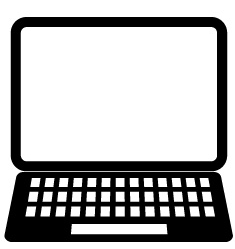 開発チーム
プロダクト・オーナー
スクラム･マスター
プロダクト・バックログ
--------------------
--------------------
--------------------
--------------------
--------------------
--------------------
タスク･リスト
スプリント・バックログ
--------------------
--------------------
--------------------
--------------------
--------------------
スプリント･プラン
イテレーション毎の
内容区分


2時間程度の単位
バーンダウン
チャート
デイリー
スクラム
開発・テスト
インテグレーション
イテレーション（反復） 1
1〜4週間
イテレーション（反復） 2
1〜4週間
イテレーション（反復） 3
1〜4週間
イテレーション（反復） 4
1〜4週間
納品
納品
納品
納品
スタンドアップミーティング & スプリント･レビュー・振り返り
On Going
To Do
Done
Keep
Try
Problem
27
スクラム：プロダクト・オーナー
ミッションと責任
プロダクトの完成図と方向性を示す
プロダクトに必要な機能の詳細を決める
リリースの内容と日程を決める
市場価値に基づくプロダクト･パックログの優先順位を決める 
スプリント毎に優先順位を変更できる権限を持つ
プロダクトの収益性(ROI)の責任を持つ 



プロダクト･オーナーが行う事
プロダクトのビジョンを作成し、関係者に示し、共有する
対象プロダクトのビジネス要求(ビジネス環境)の説明
エピック、ユーザーストーリーの確定とペルソナの作成
ユーザーストーリー毎の受け入れ基準の承認 
プロダクト・バックログの優先順位付けとプロジェクト期間中の維持管理
開発チームへのユーザーストーリーの説明
開発チームのDoD(完了の定義)作成の支援
リリース計画の承認 
稼働環境の定義
EOL(プロダクトの終焉)条件の設定
28
スクラム：スクラム・マスター
チームの機能や効率化を支援する 
チームが最大パフォーマンスを発揮できる環境を作る＝　妨害からチームを守る
チームがスクラム・プロセス通りに作業を実施できる様に支援する
スクラム･マスター
チームに気付きを与える
チームの自律を支援する
チームの能力をユーザーに売り込む
プロジェクト関係者間の信頼感を醸成する
お客様(ユーザー)第一の思想
ジャスト・イン・タイムの徹底 
カイゼン活動の促進
チームのモチベーションの向上
29
スクラム：開発チーム
自己組織的なチームである
自律性
メンバーが自ら日々の仕事を管理する
自己超越
常に目標を達成するように自らを追い込み、常に自身のプラクティスを改善する
相互交換作用
機能横断的かつ定めた役割がない
目標にコミットする義務がある
チームはスプリント計画ミーティングでコミットした目標を達成する責 任を持つ
目標達成につながるならば方法を限定しない
チームは全ての決断を下す権限、必要なことを何でも行う権限、あらゆる障害の除去を依頼する権限を持つ 
争議はチーム内で解決する
作業規約を作る
30
エクストリーム･プログラミング（XP）
Kent Beck（1999年）によって提唱された開発手法
テスト駆動開発（Test-Driven Development：TDD）＝テストファースト・プログラミング
実装する機能をテストするプログラムを書く
コードを書いてテストする
デザインを見直す
信号が青になる（テスト・コードが成功する）まで繰り返す
リファクタリング
完成したコードの見直し（実装された機能を変えずに、コードをシンプルに、見やすくする）
任意の作業（全員が行う&時間が空いたら行う）
ペアプログラミング
ドライバー（コードを書く人）
ナビゲーター（コードをチェックする人、ナビゲーションをする人） 
この役割を1日の中でペア間で、途中で交代する
ペアの組み合わせを毎日替える
10分間ビルド
自動的にシステム全体をビルドして、全てのテストを10分以内に実行させる
31
DevOps
Development & Operation
ビジネス･スピードを加速する方法
トライ･アンド･エラーのサイクルを高速で回す
運用
ビジネス
開発
アイデアの創発
デザイン思考
リーンスタートアップ
アジャイル開発
DevOps
アプリケーション開発環境
マイクロ･サービス、ルールエンジン、AI、APIなど
運用管理
アプリケーション実行環境
コンテナ・オーケストレーション・ツール
サーバーレス・FaaS
SRE
Site Reliability Engineer
ITインフラストラクチャー
IaaSなどのクラウド
Infrastructure as Code
運用の自動化
DevOpsとは
開発
運用
機能
全ての機能が完成するまで
利用できない
安定稼働
迅速対応
リリースのサイクルが長い
＝バグ修正や機能追加に時間がかかる
＝ユーザの満足度が下がる
時間
開発部門と運用部門が協力してビジネス・リスクを低減し、
加速するビジネス・スピードに即応できるようにするための取り組み
機能
開発
運用
開発と運用の一体運営
最初は少ない機能だが、
すぐにメリットを享受できる
リリースのサイクルが短い
＝不具合はすぐ修正され機能もすぐ追加される
＝ユーザーの満足度が上がる
DevOpsツール
時間
前提となるInfrastructure as Code
これからの手順
従来の手順
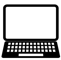 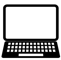 業務処理ロジックの
プログラミング
業務処理ロジックの
プログラミング
日本語などの自然言語で
運用手順書の作成
運用手順の
プログラミング
人手による
運用管理
運用管理の
自動化
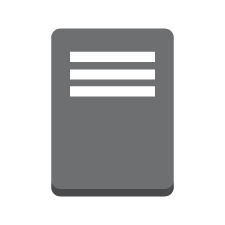 日本語などの自然言語で
システム構成図作成
システム構成の
プログラミング
人手による
システム構築
システム構成
の自動化
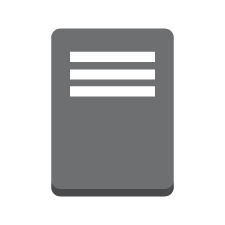 全手順のコード化によるノウハウの継承
開発〜本番の高速化と変更の俊敏性
属人化による「暗黙知」化
人手の介在によるミスやスピードの制約
サーバー仮想化とコンテナ
サーバー仮想化
コンテナ
アプリ
アプリ
アプリ
アプリ
アプリ
アプリ
ミドルウェア
ミドルウェア
ミドルウェア
ミドルウェア
ミドルウェア
ミドルウェア
ライブラリ
環境変数
ライブラリ
環境変数
ライブラリ
環境変数
OS
OS
OS
ライブラリ
環境変数
ライブラリ
環境変数
ライブラリ
環境変数
コンテナ
コンテナ
コンテナ
コンテナ管理ソフトウエア
カーネル
カーネル
カーネル
仮想サーバー
仮想サーバー
仮想サーバー
OS
ハイパーバイザー
カーネル
ハードウェア
ハードウェア
隔離されたアプリケーション実行環境を提供する
実行イメージのスナップショットをパッケージとしてファイルにして保存できる
アプリケーションとOSの一部
の実行イメージを持つ必要がある
アプリケーションに加えて仮想マシン・OS
の実行イメージを持つ必要がある
起動・停止時間
遅い
異なるOS
可
起動・停止時間
早い
デプロイするサイズ
大きい
デプロイするサイズ
小さい
異なるOS
不可
メモリーやディスクの消費量が大きい = リソース効率が悪い
メモリーやディスクの消費量が大きい = リソース効率が良い
軽量で可搬性が高い
実行環境への依存が少なく異なる実行環境で稼働させる場合など
構成の自由度が高い
異なるOS・マシン構成を必要とする場合など
[Speaker Notes: ハイパーバイザを使った「サーバー仮想化」が広く使われています。ハイパーバイザとは、仮想化を実現するソフトウェアのことで、物理的には一台のハードウェアであるにもかかわらず、複数の個別・独立したサーバーとして機能させることができます。この見かけ上のひとつひとつのサーバーを「仮想サーバー」または、「仮想マシン」と言い、それを実現するソフトウェアには、VMwareのESXi、LinuxのKVM、MicrosoftのHyper-Vなどがあります。
「サーバー仮想化」による仮想マシンの使用目的は、「隔離されたアプリケーション実行環境」を作ることですが、同様の目的を実現する手段としてコンテナを使う方法があります。
コンテナは仮想マシンとは異なり、ひとつのOS上で複数のコンテナを動かすことができます。「サーバー仮想化」であれば、仮想マシンごとにOSを稼働させる必要があり、これを実行させるためにCPUやメモリ、ストレージなどを使う必要がありますが、コンテナでは1つのOSを動かすだけです。そのためシステム資源のオーバーヘッド（仮想化のために割り当てられる資源や能力）が少なくてすみます。その結果、同じ性能のハードウェアであれば、仮想マシンより多くの数のコンテナを作ることができます。
また、コンテナは、それを起動させるために仮想マシンとOSを起動させる手間がかからないため、極めて高速で起動できます。さらに仮想マシンごとにOSを用意する必要がないのでディスク使用量も少なくて済みます。
但し、コンテナはどれも同じOSです。ハイパーバイザならそれより一段下のレベル、つまりハードウェアのサーバーと同じ振る舞いをする仮想マシンなので、仮想マシン毎に別々のOSを稼働させることができる点が異なります。
ひとつのコンテナは、OSから見るとひとつのプロセスとみなされます。プロセスとは、プログラムが動いている状態のことです。そのため、他のサーバーにコンテナを移動させて動かすに当たっても、OS上で動くプログラムを移動させるのと同様に、元となるハードウェアの機能や設定に影響を受けることがありません。ハイパーバイザでは、元となるハードウェアの機能や構成に依存し、設定情報も引き継がなくてはなりませんが、コンテナは、その必要がなく、マルチ・クラウドやハイブリッド・クラウドのように、異なるクラウドやサーバー間で実行環境を移動させることも容易です。
また、開発〜テスト〜本番を異なるシステムで行う場合でも、上記のように異なるシステム環境でも稼働が保証されていることや起動が速いことで、そのプロセスを迅速に行うことができるようになります。
このようなコンテナを実現するソフトウェアを「コンテナ管理ソフトウェア」と言います。そのひとつとしてDockerが注目されています。Dockerとは、Docker社が提供するLinux用のコンテナ管理ソフトウェアです。
Dockerが注目されるようになったのは、そのコンテナを生成する設定を「Dockerfile」として公開し、それを他のユーザーと共有できる仕組みを設けた点にあります。これによって、他のユーザーが作ったソフトウェアとそれを動かすソフトウェア構築プロセスをそのままに他のサーバーで実行できるようになりました。その結果、ソフトウェアをインストール・設定する手間を大幅に削減できるようになったのです。
Dockerは、AWSやGoogleなどのクラウド・サービス・プロバイダーをはじめ、EMC VMware/Dell、IBM、RedHatなどの大手ITベンダーが採用しています。また、Microsoftも自社のクラウド・サービスであるAzureやWindows Server 2016で採用しており、「コンテナ管理ソフトウェア」として広く普及しています。]
仮想マシンとコンテナの稼働効率
コンテナ
仮想マシン
アプリケーション
アプリケーション
アプリケーション
ミドルウェア
ミドルウェア
ミドルウェア
コンテナ
コンテナ
コンテナ
コンテナ
コンテナ
コンテナ
コンテナ
コンテナ
コンテナ
コンテナ
コンテナ
コンテナ
コンテナ
コンテナ
コンテナ
アプリ
アプリ
アプリ
アプリ
アプリ
アプリ
アプリ
アプリ
アプリ
アプリ
アプリ
アプリ
アプリ
アプリ
アプリ
ミドルウェア
ミドルウェア
ミドルウェア
ミドルウェア
ミドルウェア
ミドルウェア
ミドルウェア
ミドルウェア
ミドルウェア
ミドルウェア
ミドルウェア
ミドルウェア
ミドルウェア
ミドルウェア
ミドルウェア
ライブラリ
環境変数
ライブラリ
環境変数
ライブラリ
環境変数
ライブラリ
環境変数
ライブラリ
環境変数
ライブラリ
環境変数
ライブラリ
環境変数
ライブラリ
環境変数
ライブラリ
環境変数
ライブラリ
環境変数
ライブラリ
環境変数
ライブラリ
環境変数
ライブラリ
環境変数
ライブラリ
環境変数
ライブラリ
環境変数
OS
OS
OS
コンテナ管理機能
ライブラリ
環境変数
ライブラリ
環境変数
ライブラリ
環境変数
OS
カーネル
カーネル
カーネル
カーネル
ハードウェア
仮想マシン
仮想マシン
仮想マシン
ハードウェア
一般的なシステムとコンテナを使った場合の違い
一般的なシステム
コンテナを使ったシステム
コンテナ・オーケストレーションツール
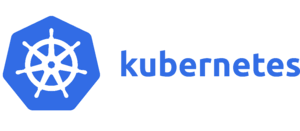 コンテナの配備/設定/管理の自動化
コンテナ
コンテナ
コンテナ
B
C
A
B
C
アプリ
ケーション
A
アプリ
ケーション
アプリ
ケーション
アプリ
ケーション
アプリ
ケーション
アプリ
ケーション
A
B
C
A
B
C
ライブラリ
環境変数
ライブラリ
環境変数
ライブラリ
環境変数
ライブラリ
環境変数
ライブラリ
環境変数
ライブラリ
環境変数
OSカーネル
OSカーネル
オペレーティング･システム
オペレーティング･システム
サーバー
サーバー
38
DevOpsとコンテナ管理ソフトウエア
仮想化環境
コンテナ
そのまま本番で動かしたい（動作保証）
開発から本番以降への時間を短くしたい
実行に必要な最小のサイズで移行したい
アプリケーション
アプリケーション
開発・実行環境
ミドルウェア
開発・実行環境
ミドルウェア
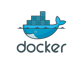 コンテナ管理
オペレーティング
システム
動作保証
オペレーティング
システム
サーバー
（ハードウェア）
仮想マシン
ハイパーバイザー
動作保証
サーバー
（ハードウェア）
インフラやOSの違いを吸収
DevOpsとコンテナ管理ソフトウエア
アプリケーション開発者は、OSやインフラを意識することなくアプリケーションを開発し、どこでも実行できるようになる
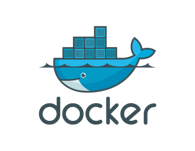 Build,Ship and Run
Any App,Anywhere
開発しテストが完了したアプリは、すぐに本番環境で実行させることができる
コンテナ
アプリケーション
開発・実行環境
ミドルウェア
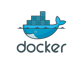 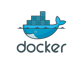 コンテナ管理
コンテナ管理
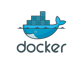 コンテナ管理
動作保証
動作保証
動作保証
オペレーティング
システム
オペレーティング
システム
オペレーティング
システム
サーバー
（ハードウェア）
サーバー
（ハードウェア）
サーバー
（ハードウェア）
テスト環境
本番環境
開発環境
コンテナとハイブリッド&マルチ・クラウド
コンテナ
コンテナ
コンテナ
アプリケーション
アプリケーション
アプリケーション
開発・実行環境
ミドルウェア
開発・実行環境
ミドルウェア
開発・実行環境
ミドルウェア
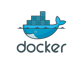 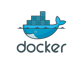 コンテナ管理
コンテナ管理
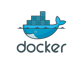 コンテナ管理
コンテナ連係
その運用管理
コンテナ連係
その運用管理
コンテナ連係
その運用管理
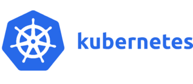 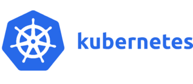 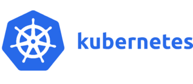 自社所有システム
Microsoft Azure
AWS
DockerとKubernetes の関係
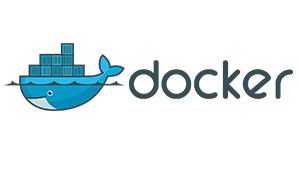 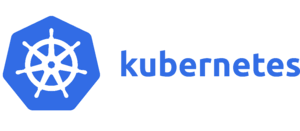 By Google
コンテナの作成
コンテナの実行 
コンテナ内でファイルシステムとして使われるイメージの作成および管理　など
関連するコンテナのグルーピング
コンテナに割り振られるIPアドレスの管理
コンテナ間ネットワークルーティング管理
複数のコンテナを利用した負荷分散
コンテナに割り当てるストレージの管理
コンテナの監視　など
ネットワークのルーティングや複数コンテナの連携、複数台のサーバーを対象にコンテナを横断的に管理する機能などは提供されていない。
Manage a cluster of Linux containers as a single system to accelerate Dev and simplify Ops.
Linuxコンテナのクラスタを単一のシステムとして管理して開発を加速し、運用を簡素化します。
Dockerと連携して利用できるデプロイ/オーケストレーションツールのひとつ
クラスタ環境でDockerを利用する場合は別途何らかの管理手法を用意する必要がある。
意味：ギリシャ語で「人生の道標」読み方：クーベルネイテス（koo-ber-nay'-tace）
42
マイクロサービス・アーキテクチャ（Micro Service）
マイクロサービス型アーキテクチャ
モノリス型アーキテクチャ
巨大な１枚岩のような
Webブラウザ
Webブラウザ
Webブラウザ
Webブラウザ
Webブラウザ
Webブラウザ
ユーザー・インターフェイス
単一の機能
内部は複数の機能で構成
ユーザー・インターフェイス
独立した機能
顧客管理
個別データ
顧客管理
注文管理
在庫管理
注文管理
在庫管理
個別データ
出荷管理
個別データ
出荷管理
共有データ
個別データ
マイクロサービス
大きな単一の機能によって
ひとつの処理を実現する
複数の独立した機能（マイクロサービス）を
組み合わせることでひとつの処理を実現する
[Speaker Notes: ソフトウェアは様々な機能を組み合わせることで、必要とされる全体の機能を実現します。
例えば、オンライン・ショッピングの業務を処理するソフトウェアは、ユーザー・インタフェースとビジネス・ロジック (顧客管理、注文管理、在庫管理など) という特定の業務を処理する機能を組合せることで実現します。必要なデータは、すべてのロジックで共有するデータベースに格納され、各ロジックはひとつのソフトウェアの一部として組み込まれます。もし、複数の注文があれば、その注文の単位でソフトウェアを並行稼働させることで対応できます。このようなソフトウェアをモノシリック（巨大な一枚岩のような）と呼びます。
ただ、このやり方では、商品出荷の手順や決済の方法が変わる、あるいは顧客管理を別のシステム、例えば外部のクラウド・サービスを利用するなどの変更が生じた場合、変更の規模の大小にかかわらず、ソフトウェア全体を作り直さなければなりません。また、変更を重ねるにつれて、当初きれいに分かれていた各ロジックの役割分担が曖昧かつ複雑になり、処理効率を低下させ、保守管理を難しいものにしてゆきます。さらにビジネスの拡大によって注文が増大した場合、負荷が増大するロジックだけ処理能力を大きくすることはできず、ソフトウェア全体の稼働数を増やさなくてはならず、膨大な処理能力が必要となってしまいます。
このようにビジネス環境が頻繁に変わる世の中にあっては、このやり方での対応は容易なことではありません。
この課題に対応しようというのが、マイクロサービス方式です。このやり方は、ソフトウェアを互いに独立した単一機能の部品に分割し、それらを連結させることで、全体の機能を実現しようとするもので、この「単一機能の部品」をマイクロサービスと呼びます。
個々のマイクロサービスは他とはデータも含めて完全に独立しており、あるマイクロサービスの変更が他に影響を及ぼすことはありません。その実行も、それぞれ単独に実行されます。
この方式を採用することで、機能単位で独立して開発・変更、運用が可能になること、また、マイクロサービス単位で処理を実行させることができるので、処理量の拡大にも容易に対応することができます。]
マイクロサービス・アーキテクチャ（Micro Service）
マイクロサービス型アーキテクチャ
モノリス型アーキテクチャ
巨大な１枚岩のような
Webブラウザ
Webブラウザ
Webブラウザ
Webブラウザ
Webブラウザ
Webブラウザ
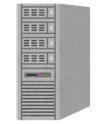 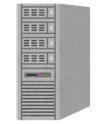 ユーザー・インターフェイス
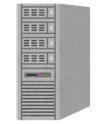 単一の機能
内部は複数の機能で構成
ユーザー・インターフェイス
独立した機能
顧客管理
個別データ
顧客管理
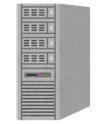 注文管理
在庫管理
注文管理
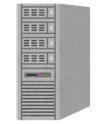 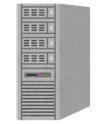 在庫管理
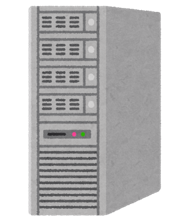 個別データ
出荷管理
個別データ
出荷管理
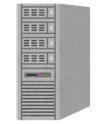 共有データ
個別データ
マイクロサービス
各機能の単位でマシンが必要
マイクロサービス単位でマシンが必要
＊「マシン」とは物理マシンだけではなく仮想マシンやコンテナも含む。
[Speaker Notes: ソフトウェアは様々な機能を組み合わせることで、必要とされる全体の機能を実現します。
例えば、オンライン・ショッピングの業務を処理するソフトウェアは、ユーザー・インタフェースとビジネス・ロジック (顧客管理、注文管理、在庫管理など) という特定の業務を処理する機能を組合せることで実現します。必要なデータは、すべてのロジックで共有するデータベースに格納され、各ロジックはひとつのソフトウェアの一部として組み込まれます。もし、複数の注文があれば、その注文の単位でソフトウェアを並行稼働させることで対応できます。このようなソフトウェアをモノシリック（巨大な一枚岩のような）と呼びます。
ただ、このやり方では、商品出荷の手順や決済の方法が変わる、あるいは顧客管理を別のシステム、例えば外部のクラウド・サービスを利用するなどの変更が生じた場合、変更の規模の大小にかかわらず、ソフトウェア全体を作り直さなければなりません。また、変更を重ねるにつれて、当初きれいに分かれていた各ロジックの役割分担が曖昧かつ複雑になり、処理効率を低下させ、保守管理を難しいものにしてゆきます。さらにビジネスの拡大によって注文が増大した場合、負荷が増大するロジックだけ処理能力を大きくすることはできず、ソフトウェア全体の稼働数を増やさなくてはならず、膨大な処理能力が必要となってしまいます。
このようにビジネス環境が頻繁に変わる世の中にあっては、このやり方での対応は容易なことではありません。
この課題に対応しようというのが、マイクロサービス方式です。このやり方は、ソフトウェアを互いに独立した単一機能の部品に分割し、それらを連結させることで、全体の機能を実現しようとするもので、この「単一機能の部品」をマイクロサービスと呼びます。
個々のマイクロサービスは他とはデータも含めて完全に独立しており、あるマイクロサービスの変更が他に影響を及ぼすことはありません。その実行も、それぞれ単独に実行されます。
この方式を採用することで、機能単位で独立して開発・変更、運用が可能になること、また、マイクロサービス単位で処理を実行させることができるので、処理量の拡大にも容易に対応することができます。]
マイクロサービス・アーキテクチャの6つのメリット
１．機能の独立性
４．拡張の柔軟性
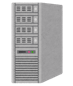 修正
修正
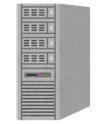 個別にリリース可能
個別に拡張
リリースの同期は必須
全体で拡張
５．障害時の可用性
２．言語の独立性
php
正常
正常
正常
正常
正常
正常
Java
Java
Java
Ruby
Java
C#
障害
正常
正常
障害
正常
正常
Java
Java
C++
Java Script
Java
一部障害でも正常箇所は稼働
機能にふさわしい言語を選択
一部障害で全体停止
言語は統一
３．保守の容易性
６．再利用の容易性
影響？
影響？
影響？
変更
影響？
影響？
流用
流用
変更
特定機能の流用は容易
一部機能変更・対象機能のみテスト
一部機能変更・全体テスト
特定の機能流用は困難
「これなら分かる！ マイクロサービス（入門編）～モノリスと比較した特徴、利点と課題（CodeZin）」を参考に作成
マイクロサービス・アーキテクチャの3つの課題
１．機能間の通信によりパフォーマンスが出にくい
通信により組み合わせるという仕組みから、パフォーマンスを出しにくい。
性能向上のため各機能間は非同期通信とし、機能をまたがったトランザクション保証はしないため、正常終了した後に後続処理がエラーとなることも想定した設計が必要。
個人ユーザー向けの決済処理のような再試行が難しい業務の場合は、実装が難しい。
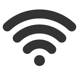 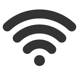 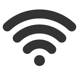 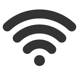 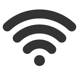 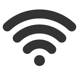 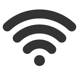 機能間で通信が行われる
機能間で通信は発生しない
２．人の入れ替えやノウハウの共有が難しく”人”や”知見” の活用効率が低くなる
マイクロサービスを適用したアプリケーションを作るには、個々の機能と同じように独立し完結した組織でなければならないが、それができる保証はない。
チームごとに独自文化が形成されチーム間でスキルの共用が難しい。
文化の違いから人的ローテーションも難しくなる。
全体をひとつのチームで行うので
人の入替えやノウハウ共有が容易
各機能個別に組織が分かれるの
人の入替えやノウハウ共有が困難
３．プログラム構造次第でパフォーマンスやユーサー体験に悪影響
マイクロサービスの利点を生かすには、機能の境界を適切に設定することが必須となるが、分ける範囲を誤れば機能間の通信が大量に発生する。
分けるべきであった機能を一つにしてしまえば保守性や再利用性などのメリットが満たせない。
独自性がすぎるとユーザー体験がちぐはぐになってしまう。
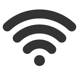 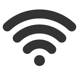 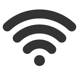 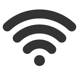 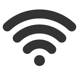 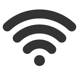 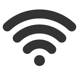 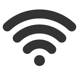 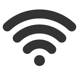 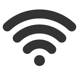 過剰分割の影響は内部に留まる
一貫したユーザー体験を提供
過剰分割はパフォーマンスを劣化
機能別に異なるユーザー体験のリスク
「これなら分かる！ マイクロサービス（入門編）～モノリスと比較した特徴、利点と課題（CodeZin）」を参考に作成
イベント・ドリブンとコレオグラフィ
コレオグラフィ（Choreography）
オーケストレーション（Orchestration）
演劇や踊りなどの振り付け
指揮者の指示に従う演奏方式
全体の処理の流れやサービスの呼び出しを制御する指揮者は存在せず、個々のサービスに予め与えられた動作条件や次にどのサービスを起動させるかといった振り付けに従って自律的に動作させるプログラム実行方式。
全体の処理の流れを制御する指揮者にあたるプログラムが存在し、指揮者からのリクエストによってサービスを実行し、実行結果をレスポンスとして指揮者に返して処理を継続させるプログラム実行方式。
オーケストレーション・プログラム
リクエスト
リプライ
サービス
（アプリケーション機能）
サービス
（アプリケーション機能）
リクエスト・リプライ方式で実行されるのが一般的

利用する全てのサービスは、指揮者であるプログラムが処理の順序や得られた結果に続く処理を制御。
各サービスは、そのサービスを制御する指揮者が行っている同一の処理のためだけに利用され、他の指揮者が制御する別の処理を引き受けて実行することはない。
サブルーチン・コールやメソッド・インボケーション（呼び出し）と同様の考え方。
イベント・ドリブン方式に向いている

イベントの発生によって特定の業務処理サービスが駆動される方式。 イベントの例
新規に注文が入った
倉庫に商品が入庫した
新規顧客が登録された　など
発生したイベントを他のサービスに通知することで､必要な処理を継続的に実行させる。
FaaS：Function as a Service
イベントドリブン方式でアプリケーションを実行させることができるクラウドサービス
AWSのLambda、MicrosoftのAzure Functions、GoogleのCloud Functionsなど
47
[Speaker Notes: 【図解】コレ１枚で分かるイベント・ドリブン方式
 
ある業務で一連のサービス（特定の業務を処理するプログラム）を連結させて全体の処理を行う方式に、オーケストレーション（Orchestration）とコレオグラフィ（Choreography）があります。
前者は、指揮者の指示に従って各演奏者が担当する楽器を演奏するように、全体の処理の流れを制御する指揮者にあたるプログラムが存在し、そこからのリクエストによってサービスを実行し、実行結果をレスポンスとして指揮者に返して処理を継続させる方式で、リクエスト・リプライ方式と呼ばれています。
各サービスは、そのサービスを制御する指揮者が受けもっている特定の処理のためだけに利用され、他の指揮者が制御する別の処理を引き受けて実行することはありません。そのため処理が増えれば、指揮者のプログラムもその数必要となり、同時に多くのサービスが駆動されます。
一方、後者は、演劇や踊りで演技者に予め振り付けが行われるように、個々のサービスに予め動作条件や次にどのサービスを起動させるかといった設定が与えられており、それに従って、各サービスが自律的に動作する方式です。
この方式は、何らかのイベントの発生によって特定の業務処理サービスが駆動される場合が多く、イベント・ドリブン方式と呼ばれています。イベントには、「新規注文が入った」、「商品が入庫した」、「新規顧客が登録された」などがあります。
リクエスト・リプライ方式は、指揮者が関知できないタイミングで行われた処理や、予期できないタイミングで発生したイベントを検知して対応することは難しく、処理ができなかったりタイミングが遅れたりといったことが起こります。一方、イベント・ドリブン方式では、イベントの発生時に次に続くサービスに即座に通知できますので、処理タイミングを遅らせることはありません。また、イベントが増えても、必要なサービスだけが起動されますので、システム資源の消費量は少なく、負荷の変動にも柔軟に対応できます。このサービスを先に紹介したマイクロサービスにしておけば、開発や運用を効率よく行うことができます。]
エンジニアの役割分担
マイクロ･サービス×コンテナによる独立したプロセス
Version 2.0
Version 1.5
Version 1.4
Version 1.3
ITインフラ
ITインフラ
ITインフラ
ITインフラ
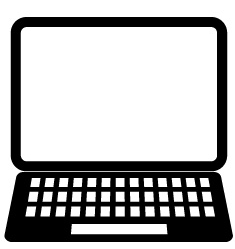 SRE
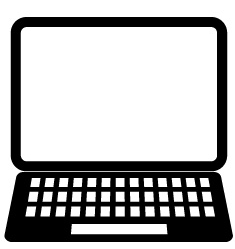 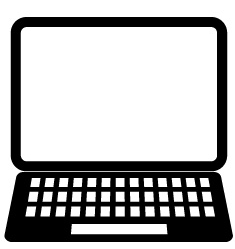 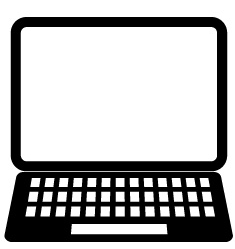 クラウド･ベースでの
組織横断的な仕組み作り
開発エンジニア
開発エンジニア
テスト・エンジニア
48
サーバーレスとFaaS
Serverless & Function as a Service
FaaS（Function as a Service）の位置付け
FaaS
CaaS
PaaS
SaaS
自社所有
IaaS
アプリケーション
アプリケーション
アプリケーション
アプリケーション
アプリケーション
アプリケーション
連携機能
データ
データ
データ
データ
データ
データ
クラウドサービス事業者が管理
ユーザー企業が管理
ランタイム
ランタイム
ランタイム
ランタイム
ランタイム
ランタイム
ミドルウェア
ミドルウェア
ミドルウェア
ミドルウェア
ミドルウェア
ミドルウェア
コンテナ管理機能
コンテナ管理機能
コンテナ管理機能
コンテナ管理機能
OS
OS
OS
OS
OS
OS
仮想マシン
仮想マシン
仮想マシン
仮想マシン
仮想マシン
仮想マシン
ハードウェア
ハードウェア
ハードウェア
ハードウェア
ハードウェア
ハードウェア
Infrastructure as a Service
Container as a Service
Function as a Service
Software as a Service
Platform as a Service
[Speaker Notes: 「サーバーレス」とは、アプリケーションの実行に必要なサーバーのセットアップと管理を気にせず開発できることを意味する言葉で、サーバーを必要としないわけではありません。必要なサーバーなどのインフラはクラウドに管理を任せ、データベース、メッセージング、認証など、アプリケーションに必要な機能がサービスとして提供されるのが一般的で、開発者はプログラミングに専念できるようになります。このような仕組みはBaaS（Backend as a Service）とも呼ばれていました。
FaaS（Function as a Service）は、この仕組みをさらに進化させたものです。
イベント・ドリブン方式でサービス（ある機能を実現するプログラム）のコードを書き、それを連係させるだけで一連の業務処理を実行できる。
実行に必要なサーバーは、このサービスが自動で割り当て必要に応じてスケールしてくれる。
書いたコードはコンテナ上で実行し、終了すると即座に廃棄される。
コンテナの実行は100ms単位で計測され、使った分のサーバー使用料が課金されるため、一般のIaaSのように使う使わないにかかわらずサーバーを立ち上げている時間に課金されるのと異なり、コスト削減が期待できる。
サービス毎に作られるコンテナは処理に必要なシステム資源をすべて自ら調達し、他のコンテナとの依存関係もないことから、処理能力を高めたければコンテナを増やすだけで容易にスケールでき、仮に実行時に障害が起きても他に影響を与えることがない。
FaaSを使うことのメリットを整理すれば、コストの削減、スケーラビリティの確保、インフラの運用管理を不要にすることです。マイクロサービスとも相性が良く、それを実現する手段としても注目されています。
2014年に登場したAWSのLambdaを皮切りに、GoogleのCloud Functions、MicrosoftのAzure Functions、オープンソースOpenWhiskを使ったIBMのサービスなどが登場しています。
PaaSとの違いは、PaaSがリクエストごとにアプリケーション全体を起動・終了させる「リクエスト・リプライ方式」を、FaaSは必要なサービス毎に起動・終了させる「イベント・ドリンブン方式」を狙ったものであると言えるでしょう。
FaaSであらゆるアプリケーションを作れると期待することは難しいかもしれません。しかし、ECサイトやマーケティング・サイトのように負荷予測が難しく、ダイナミックな負荷の変動に対応しなければならないアプリケーションには向いています。]
サーバーレスの仕組み
イベント
サービス
サービス
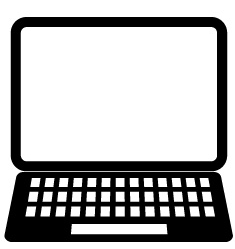 処理
リソース
ブラウザからのアクセス
データベース・アクセス
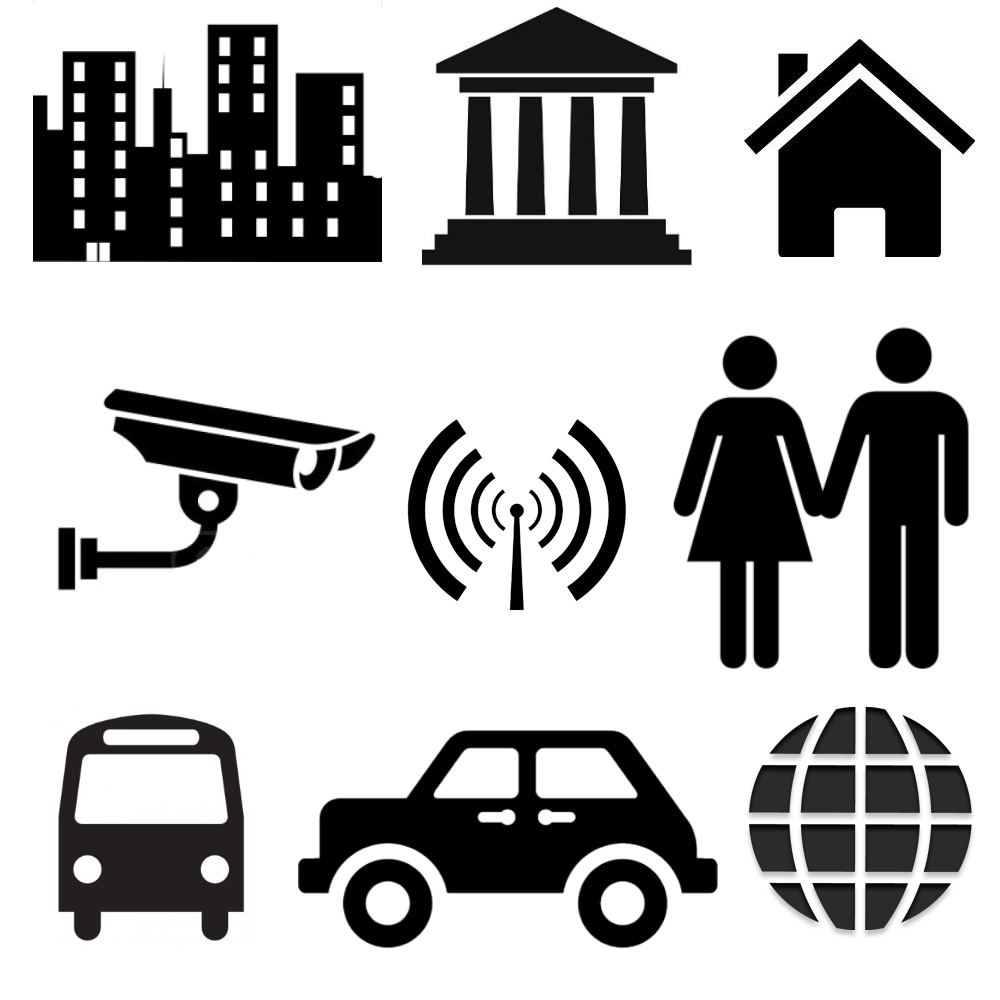 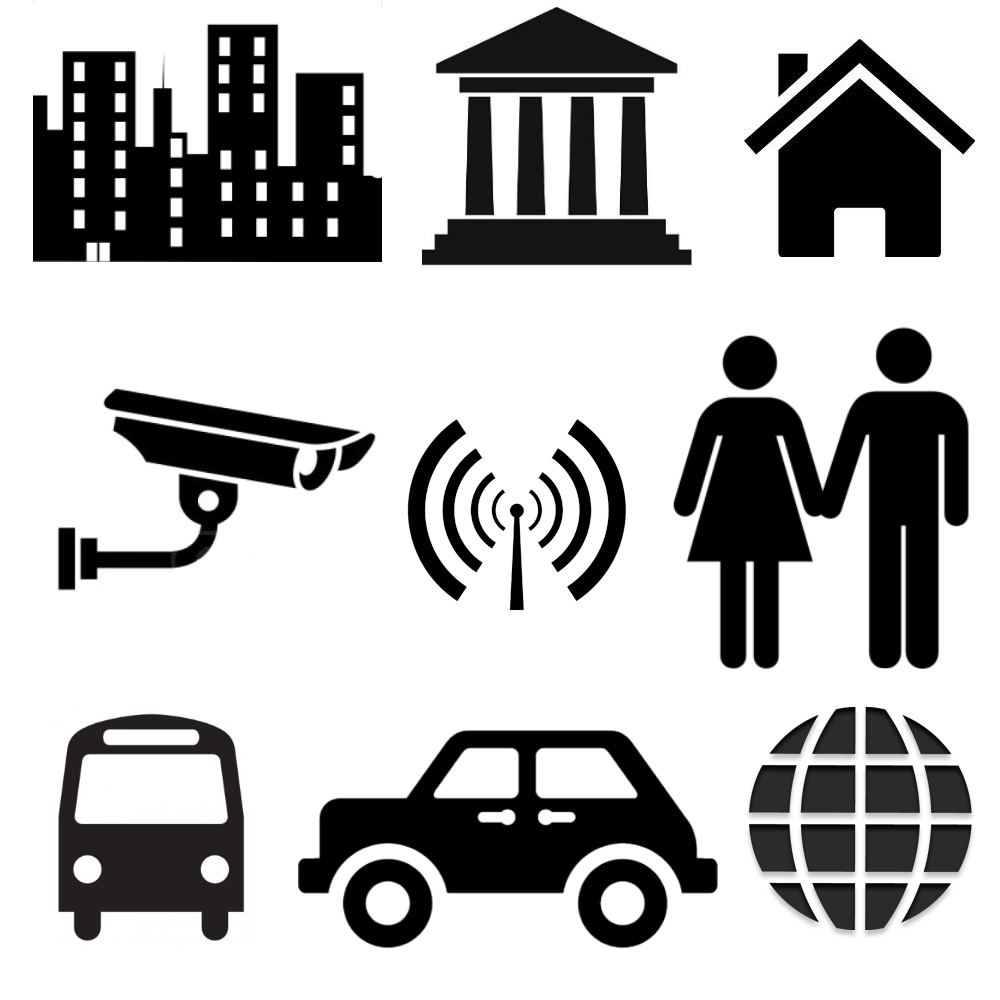 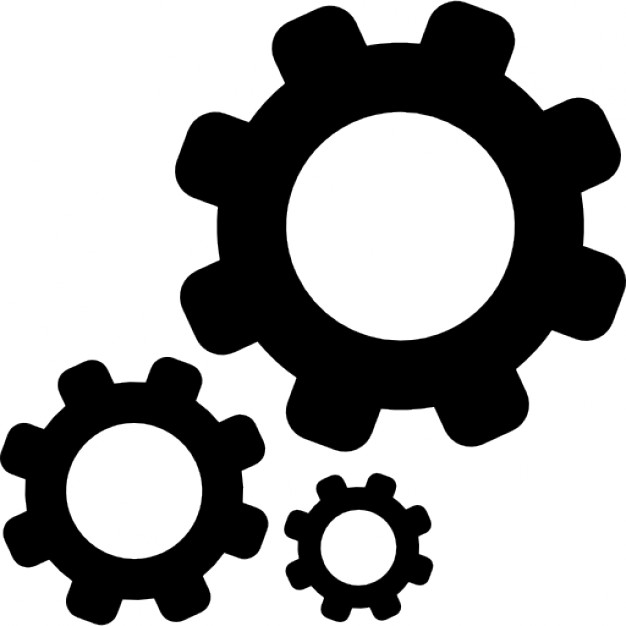 イベント
イベント
センサーからの発信
機器の制御
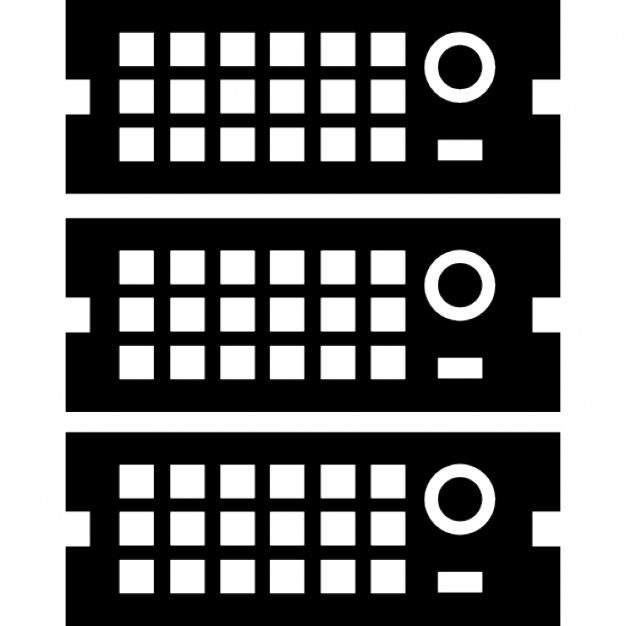 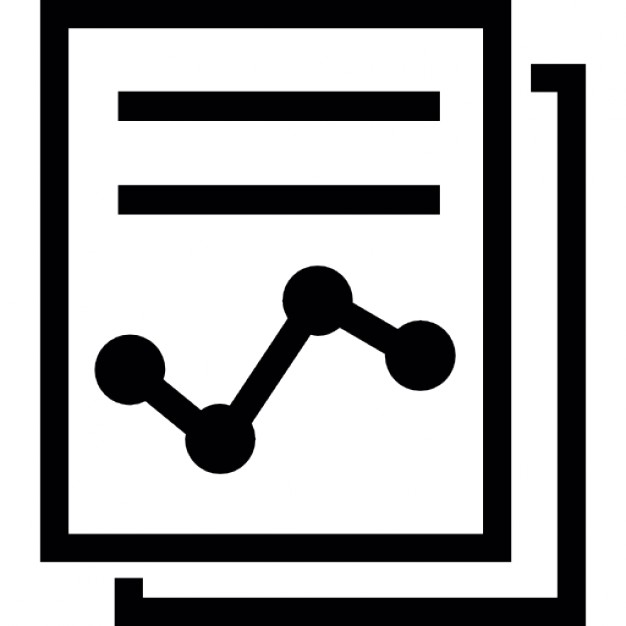 プログラムの実行
異常データの送信
レポートの作成
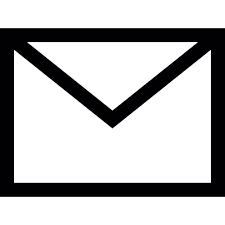 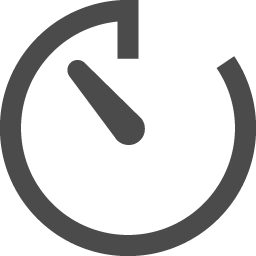 タイマーによる起動
メールによる通知
51
なぜ、サーバーレスなのか
開発者は他社と差別化できるビジネスロジックに集中したいのに
付加価値を生み出さない作業で負担を強いられる。
モニタリング
システムの冗長化
アプリケーションの認証・認可
APIスロットリング
ミドルウェアの設定
インフラの構築
セキュリティ・パッチの適用
キャパシティ・プランニング
上記の負担から開発者を解放
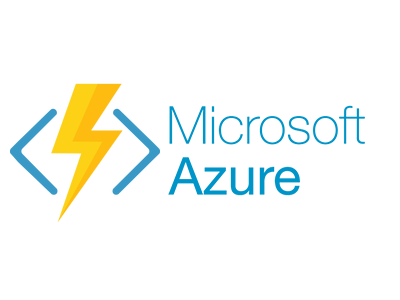 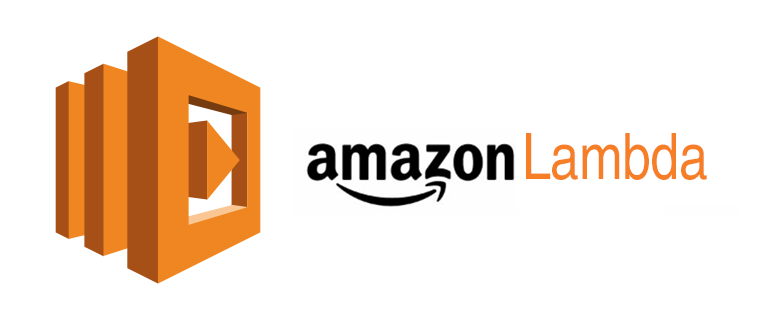 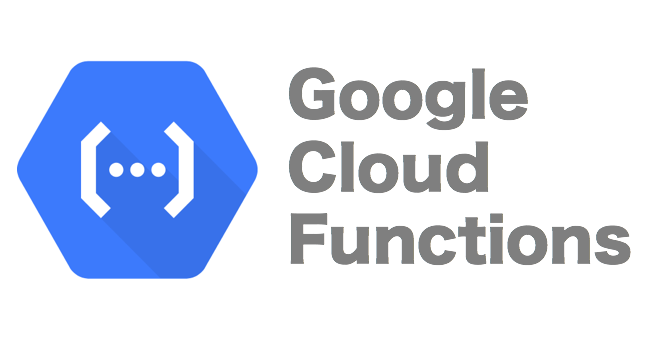 Functions
コスト削減 ＋ マイクロ・サービス化
アジャイル開発やDevOps
開発の自動化とは
AIによる自動プログラミング
機械学習を使ったシステム開発
業務現場にジャストインタイムでサービスを提供
SaaS
アジャイル開発 
Agile Development
API／PaaS
サーバーレス／FaaS
DevOps
Development & Operation
BRMS（Business Rule Management System）
超高速開発ツール
クラウド
Cloud Computing
フレームワーク
人手によるプログラミング
機械学習を使ったシステム開発
これまでのシステム開発
これからのシステム開発
ビジネス課題の明確化・システム企画
ビジネス課題の明確化・システム企画
要件定義
要件定義
アルゴリズムの発見
学習データ
の準備
学習モデル
の選択
処理フロー
の設計
データ構造
の設計
デバッグ&テスト
チューニング&テスト
学　習
データ
プログラミング
学習モデルによる学習
フィードバック
保守
本番環境への
デプロイメント
本番環境への
デプロイメント
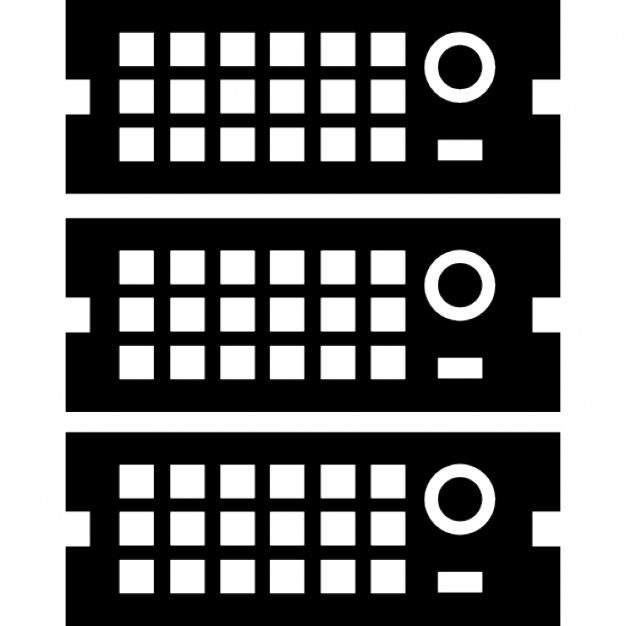 演算
推論エンジンによる推論
サービス提供
サービス要求
サービス提供
サービス要求